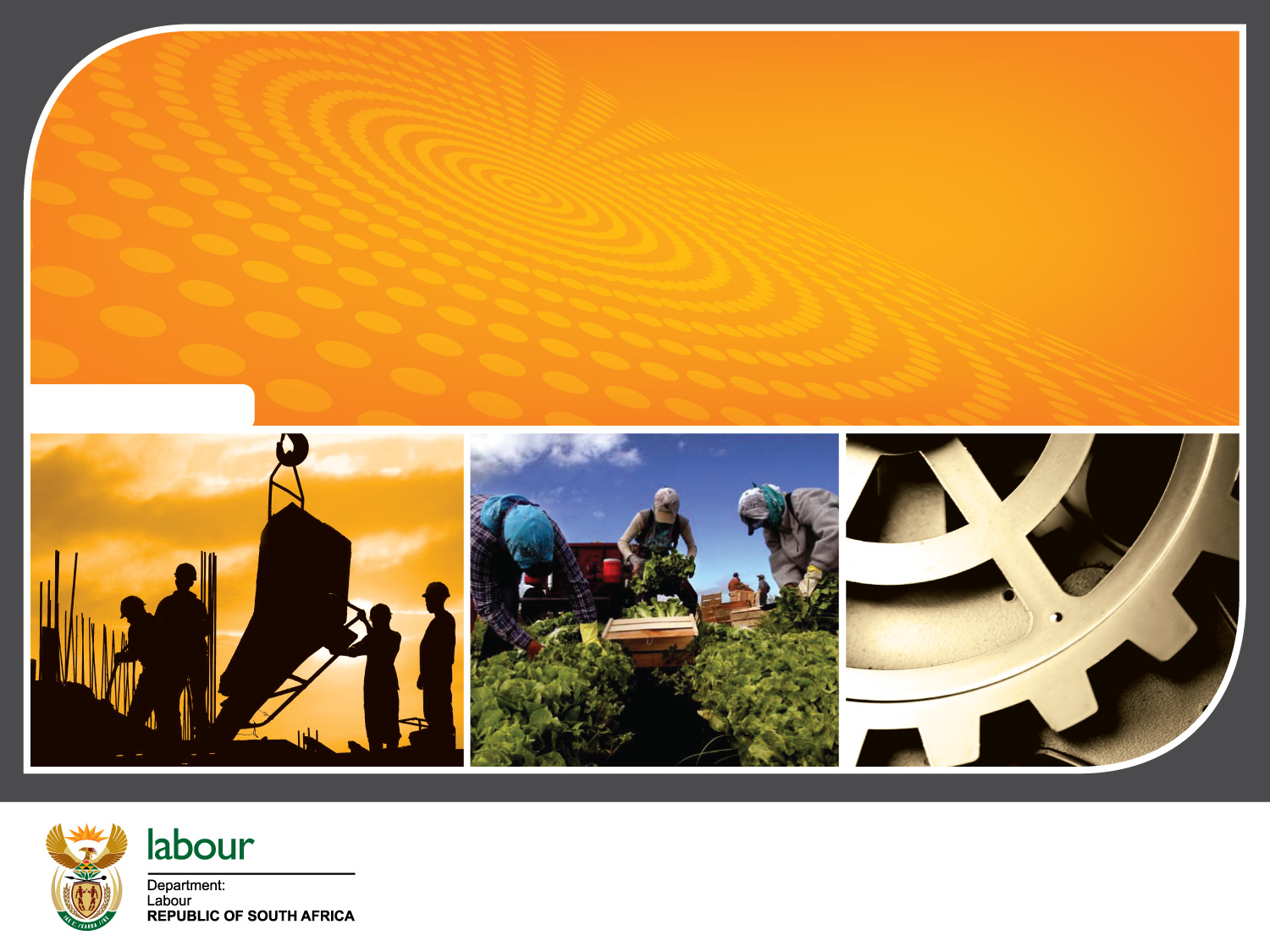 DEPARTMENT OF EMPLOYMENT AND LABOUR

UNEMPLOYMENT INSURANCE FUND (UIF)

APP 2021/2022
05 MAY 2021
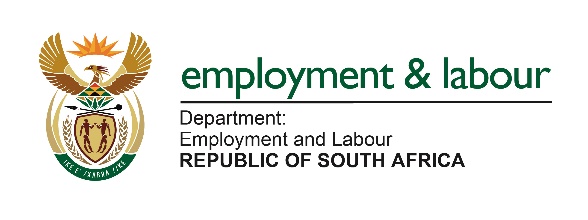 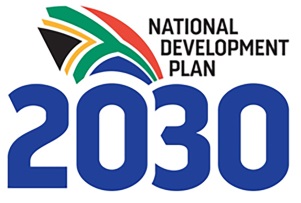 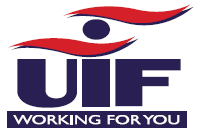 1
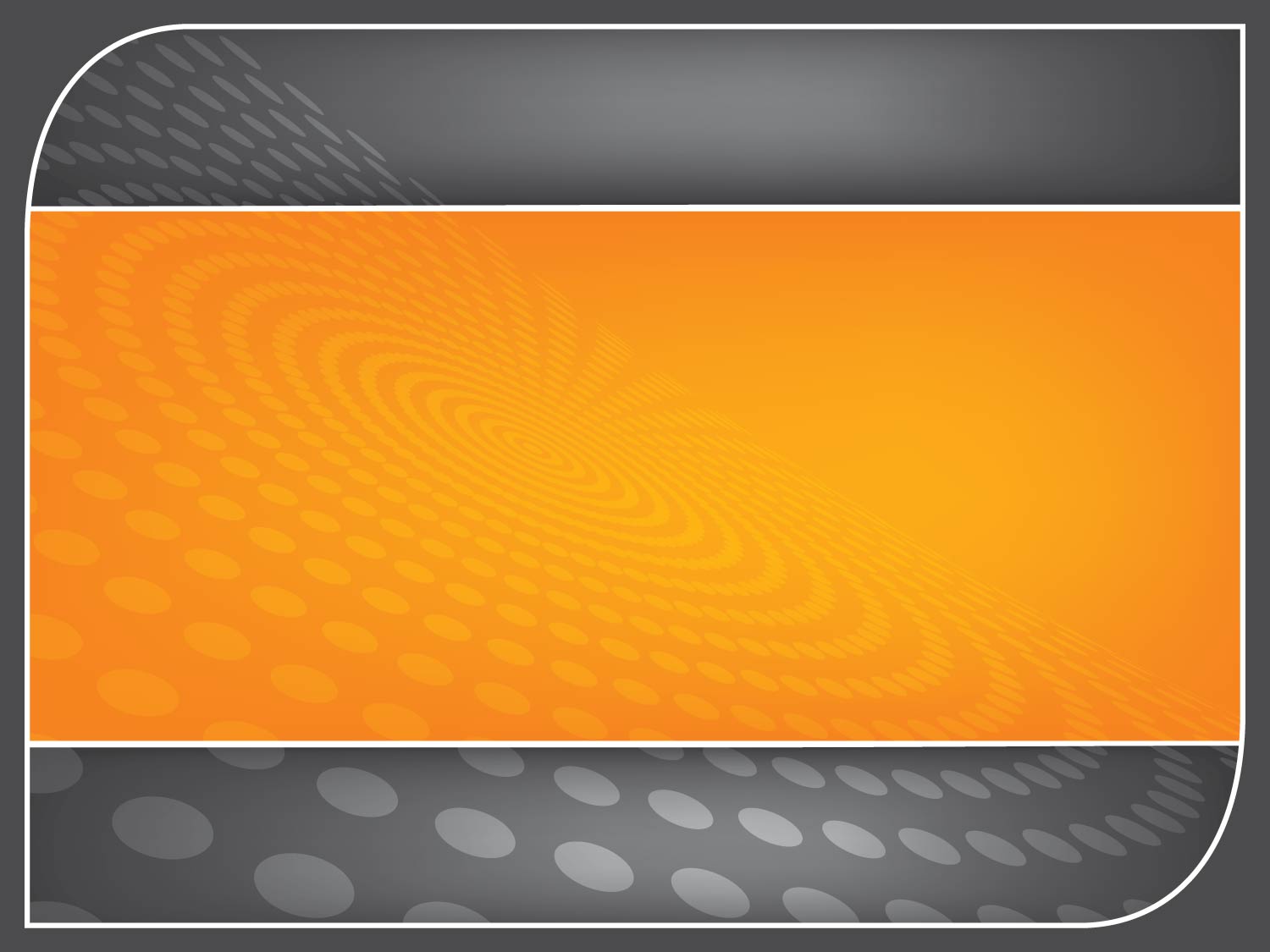 2
TABLE OF CONTENTS
1.	Introduction

2. 	UIF Strategic Plan 2020-2025

3.	 Annual Performance Plan per programme

 4.	Budget Allocation
3
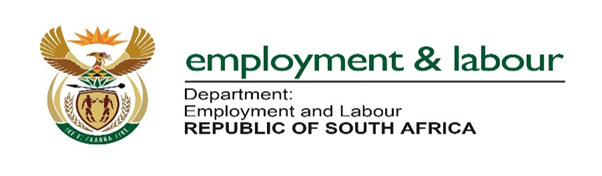 INTRODUCTION 

	 - The Constitutional Mandate 
          
	- The Legislative & Policy Mandate of the UIF

	- Vision, Mission and Values of the UIF
4
INTRODUCTION: THE CONSTITUTIONAL & LEGISLATIVE MANDATE OF THE UIF
The Constitutional  mandate of the UIF is derived from section 27 (1) (c) of the Constitution of the Republic of South Africa. 

The UIF provides social security to its contributors in line with section 27 (1) (c); “everyone has the right to social security”.

The Fund administers the following two pieces of legislation: 
 
The Unemployment Insurance Act, 30 of 2001, as amended, which empowers the Fund to register all employers and employees for UI benefits

The Unemployment Insurance Contributions Act, 4 of 2002 which provides for the imposition and collection of contributions for the benefit of the UIF.
4
5
INTRODUCTION: THE POLICY MANDATE OF THE UIF
The overarching policy mandate of the Fund is to protect vulnerable workers through the provision of adequate social safety nets.

The Fund contributes contributes to the following policies/priorities:

Priority 1: Capable, Ethical and Developmental State
Priority 2 : Economic Transformation and Job Creation
Priority 4: Consolidating Social Wage through reliable and Basic Services
Priority 6: Social cohesion and safer communities
5
6
Introduction: Vision and Mission
Vision
“A caring, accessible and customer centric UIF that contributes towards a poverty alleviation”

Mission
Through multiple channels UIF will provide social insurance benefits and improve coverage to vulnerable workers and contributors. 

UIF will further contribute to economic growth through funding the retention and re-entry of contributors into employment through

The mission is unpacked as follows: 

Multiple Channels - The UIF will ensure accessibility of its services through various channels and across different physical locations

Social Insurance Benefits – i.e. Unemployment Benefits, Maternity Benefits, Illness Benefits, Adoption Benefits, Dependents' Benefits and Parental Benefits. 

Vulnerable Workers - The UIF will contribute to the improvement of the lives of the vulnerable workers by funding their training and business development intervention. 

Improve Coverage to include workers not currently covered by the Act

Funding the Retention and Re-entry of Contributors into the employment -
6
7
Introduction: Values
Transparency: we will be open to all stakeholders without reservations 

Mutual Respect: we will treat our colleagues and stakeholders with respect.

Client- centered service: the customer should be placed at the center of the UIF’s processes and procedures. 

Integrity: we will communicate openly, honestly and build relationships based on trust.

Accountability: we will own up to our responsibilities in relation to our behaviour, 
actions and results.

Teamwork: we will involve each other, work together across the organisation, seek ideas and share solutions.

Caring for our people: we treat employees with care, dignity and respect. We grow our 
people for performance excellence.

Excellence: we will achieve total customer satisfaction by providing excellent and world - class services to our stakeholders
7
8
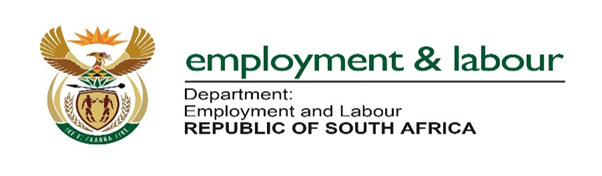 PROGRAMMES
9
THE UNEMPLOYMENT INSURANCE FUND
The Fund has the following three programmes


1.	Administration (Commissioner’s Office, Corporate Services, Chief 	Financial Officer)


Business Operations


Labour Activation Programmes
10
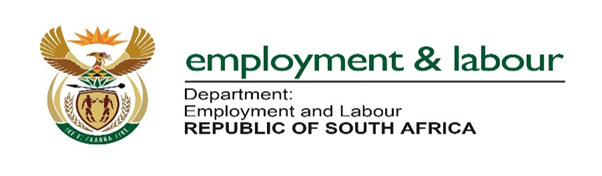 STRATEGIC PLAN: 2020 – 25


OUTCOMES AND OUTCOME INDICATORS
11
IMPACT STATEMENT
12
Priority 1: Capable, Ethical and Developmental State
13
Priority 1: Capable, Ethical and Developmental State
14
Priority 2: Economic Transformation and Job Creation
15
Priority 4: Consolidating the Social Wage through Reliable and Quality Basic Services
16
Priority 6: Social cohesion and safer communities
17
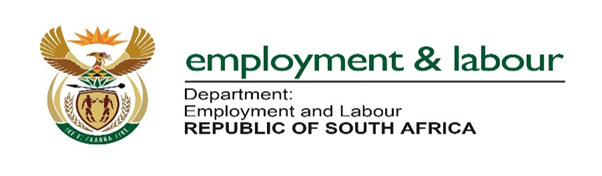 UNEMPLOYMENT INSURANCE FUND

ANNUAL PERFORMANCE PLAN: 2021/22

Outputs and Output Indicators: Annual and Quarterly Targets
18
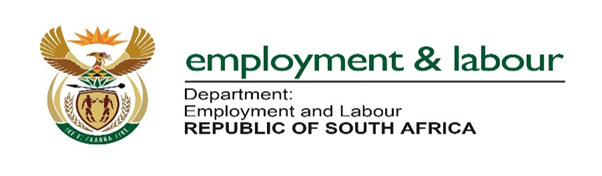 PROGRAMME 1: ADMINISTRATION
19
ADMINISTRATION
Budget: R 3 278 842 000
20
ADMINISTRATION
21
ADMINISTRATION
22
ADMINISTRATION
23
ADMINISTRATION
24
ADMINISTRATION
25
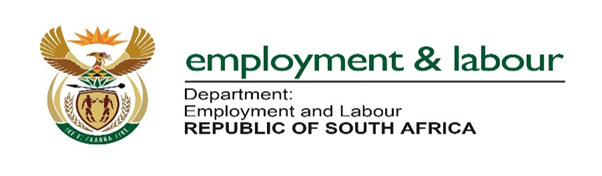 PROGRAMME 2: BUSINESS OPERATIONS
26
BUSINESS OPERATIONS
Budget: R50 561 420 000
27
BUSINESS OPERATIONS
28
BUSINESS OPERATIONS
29
BUSINESS OPERATIONS
30
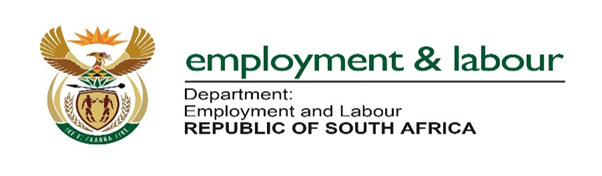 PROGRAMME 3: LABOUR ACTIVATION PROGRAMME
31
LABOUR ACTIVATION PROGRAMME
Budget: R2 931 272 000
32
LABOUR ACTIVATION PROGRAMME
33
BUDGET ALLOCATION
.
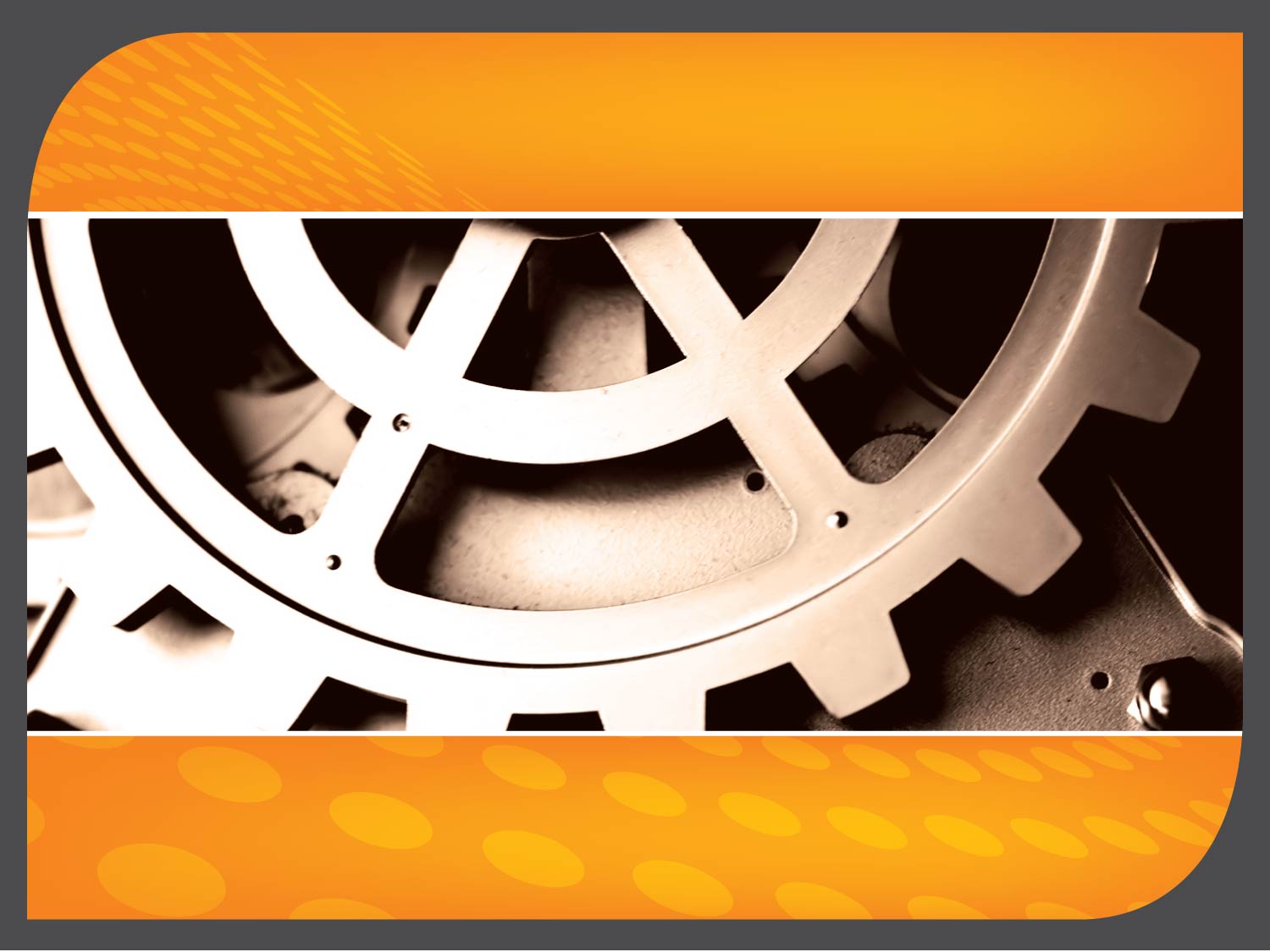 34
Thank You…